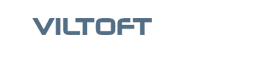 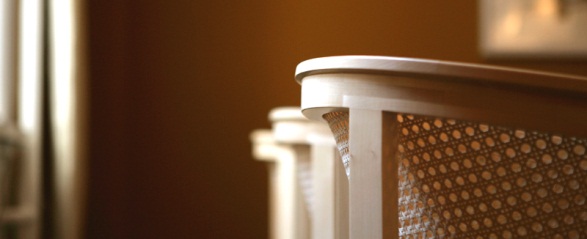 ADVOKATAKTIESELSKAB
GOTHERSGADE 109
1123 KØBENHAVN K
TLF: 33 14 93 00
WEB: WWW.VILTOFT.DK
Dansk Forening for Udbudsret Projektkonkurrencerv/advokat Claus Berg
Den 26. januar 2012
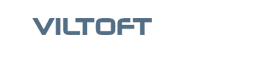 Konkurrencegrundlaget
Projekteringsgrundlag (forslag) og/eller tildeling (tilbud)?

Hvis der sigtes mod tildeling:
Forhåndsoplysning om, at vinderen (eller en af vinderne) vil blive tildelt kontrakten
UBD  artikel 31, stk. 3, jf. punkt  IV.5.3 i den nye annonceskabelon
"Dommerkomiteens afgørelse er ikke bindende for Ledøje-Smørum Kommune, men det er hensigten, at opgaven tildeles den vindende totalrådgiver", jf. KlfU 9. marts 1998 (FRI mod Ledøje-Smørum Kommune)
Vinderforslaget  "kunne anmodes om at medvirke ved gennemførelsen af sit forslag som led i den kontrakt om undersøgelser, der som genstand har bl.a. bistand til bygherren", jf. EU-Domstolens dom af 14. oktober 2004 i sag C-340/02 (Kommissionen mod Den Franske Republik)
Skal bedømmelseskomiteens afgørelse være bindende for ordregiver?
2
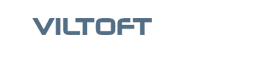 Konkurrencegrundlaget
En eller flere vindere
Forhåndsoplysning om antallet af mulige vindere?
Kun ligeværdige forslag?
Vinderne af 1.-3.-præmie?
Kan alle deltagerne være vindere?
"Direkte funktionel sammenhæng" mellem konkurrenceforslag og den tildelte opgave, jf. EU-Domstolens dom af 14. oktober 2004 i sag C-340/02 (Kommissionen mod Den Franske Republik)
Detaljering af konkurrenceforslaget
Andre opgaver, f.eks. ingeniørprojektering i ren arkitektkonkurrence, miljøundersøgelser, tilsyn og byggeledelse m.v.?
3
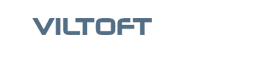 Konkurrencegrundlaget
Sondringen mellem krav og ønsker
Manglende opfyldelse af (mindste)krav fører normalt til ukonditionsmæssighed
Større eller mindre opfyldelse af ønsker er i almindelighed (kun) et konkurrenceparameter
Sammenblanding af krav og ønsker, f.eks. "forslagets realisérbarhed"
4
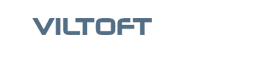 Konkurrencegrundlaget
Bedømmelseskriterier
Ikke specifikt reguleret i UBD
Annonceskabelonens pkt. IV.3 Kriterium for vurdering af projekter
Udtømmende angivelse af kriterier i udbudsbekendtgørelsen
Ikke udskyde underkriterier m.v. til regulering i udbudsbetingelserne, jf. bl.a. klagenævnets kendelser af 8. april 2005 (Danske Arkitektvirksomheder mod Forsvarets Bygningstjeneste) og 27. juni 2008 (Danske Arkitektvirksomheder mod Handels- og Søfartsmuseet)
"Møbeltyper m.v." kunne ikke indfortolkes i "arkitektonisk, teknisk og planmæssig kvalitet", jf. KlfU 8. april 2005 (Danske Arkitektvirksomheder mod Forsvarets Bygningstjeneste
Gælder UBD artikel 53 (bestemte tildelingskriterier, vægtning m.v.)?
Krav om vægtning af underkriterier m.v., når artikel 53 ikke gælder?
Som udgangspunkt ikke krav om vægtning m.v., jf. bl.a. KlfU 8. oktober 1997 (Praktiserende Arkitekters Råd mod Københavns Pædagogseminarium)
Mulig afsmitning af klagenævnets praksis om pligt til vægtning ved udbud i henhold til TBL afsnit II, jf. bl.a. KlfU 4. februar 2011 (Intramed A/S mod Region Nordjylland)
5
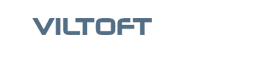 Dommerkomitéens sammensætning,
forslagsbedømmelse m.v.
Krav om faglige kvalifikationer (UBD artikel 73)
Hvilke kvalifikationer indgår i prækvalifikation/tildelingskriterier?
Ren arkitektkonkurrence – se KlfU 6. september 1999 (F.R.I mod Kulturministeriet)
Blandet konkurrence (særskilt prækvalifikation f.eks. med henblik på totalrådgivergruppe) – se KlfU 9. marts 1998 (F.R.I mod Ledøje-Smørum Kommune)
Håndtering af forbehold
Rets- og klagenævnspraksis for offentligt og begrænset udbud gælder som udgangspunkt også projektkonkurrencer
Den fleksible forbeholdspraksis ved udbud med forhandling (med forudgående udbudsbekendtgørelse) kan ikke overføres til UBD artikel 31, stk. 3
Se bl.a. KlfU 27. juni 2008 (Danske Arkitektvirksomheder mod Handels- og Søfartsmuseet) – krav om placering af nyt museum "i dok 1 i Helsingør Havn" – ikke "inde i jorden langs dokkens kanter"
KlfU 11. juni 1999 (H. Hoffmann & Sønner A/S mod Aalborg Lufthavn Amba:
6
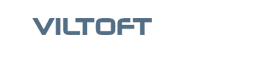 Dommerkomitéens sammensætning,
forslagsbedømmelse m.v.
"I afsnit 6.6. i "Byggeprogram" er det samlede nettoarealbehov efter ombygningen anført til 5.900 m2 over for det aktuelle nettoareal på 4.570 m2 , således at der i alt skal tilbygges 1.330 m2. Efter beskaffenheden af udbudet, nemlig en totalentreprisekonkurrence om udarbejdelse og udførelse af et projekt på basis af funktionskrav, kan denne angivelse af  tilbygningens omfang ikke forstås som et fastsat maximum for udvidelsen af terminalbygningens nettoareal, men må naturligt forstås som angivelse af den udvidelse af nettoarealet, som i hvert fald skal være indeholdt i tilbudene. En udvidelse i et tilbud af nettoarealet ud over det anførte minimum kan indebære, at tilbudet ikke opfylder udbudsbetingelserne, men disse medlemmer finder ikke, at den betydelige overskridelse af nettoarealet i projektet i tilbudet fra NCC Rasmussen og Schiøtz Byg A/S gør dette tilbud ukonditionsmæssigt." 
Overskridelse af den økonomiske ramme – se bl.a. KlfU 8. oktober 1997 (Praktiserende Arkitekters Råd mod Københavns Pædagogseminarium)
Brud på anonymiteten
Som udgangspunkt pligt til kassation af forslaget, hvis forslaget er afgivet uden sikring af anonymitet, jf. KlfU 12. november 2010 (Icopal Entreprise A/S mod Næstved Kommune)
Evt. senere omgørelse af kassation uden brud på anonymitet?
7
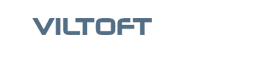 Dommerkomitéens sammensætning,
forslagsbedømmelse m.v.
Offentliggørelse af resultatet
Bekendtgørelse i EU-Tidende (UBD artikel 69)
Underretning til konkurrencedeltagerne
Ikke specifikt reguleret i UBD
UBD artikel 41 (hvis tildelingsbeslutning)
KlfU 11. september 2009 (Mecanoo Architecten b.v. mod Århus Kommune)
KlfU 8. april 2005: "Klagenævnet finder på denne baggrund, at den gennemgang af de modtagne forslag i generelle vendinger og beskrivelsen af fordelene ved vinderforslaget, som foretages i dommerkomitéens betænkning af 9. september 2004, opfylder de krav, som efter tjenesteydelsesdirektivet og de EU-udbudsretlige gennemsigtighedsprincip kan stilles til begrundelsen for dommerkomitéens afgørelse".
Nyeste praksis fra EU-Domstolen/Retten – se bl.a. Rettens dom af 20. september 2011 i sag T-461/08 (Evropaïki Dynamiki mod Den Europæiske Investeringsbank) og Rettens dom af 20. oktober 2011 i sag T-57/09 (Alfastar Benelux SA mod Rådet)
Håndhævelseslovens § 2 – også blot ved udpegning af vinderforslag (uden tildeling)?
8